Check out Square Pegs Podcast!
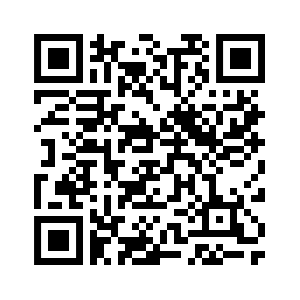 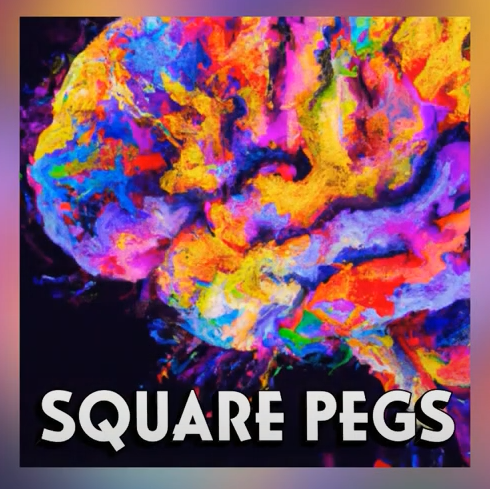 In-depth conversations with:
neurodiverse faculty 
current & recent graduate students
experts in the field
Find it here:
https://neurodiversity.engr.uconn.edu/squarepegspodcast/
[Speaker Notes: Opening  up help to everyone in the school of engineering 
https://www.instagram.com/neurodiversity.at.uconn/]
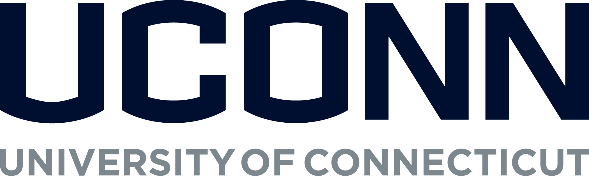 Neurodiversity and the Advisor/Advisee Relationship: Fostering Open Communication with Neurodiverse Grad Students
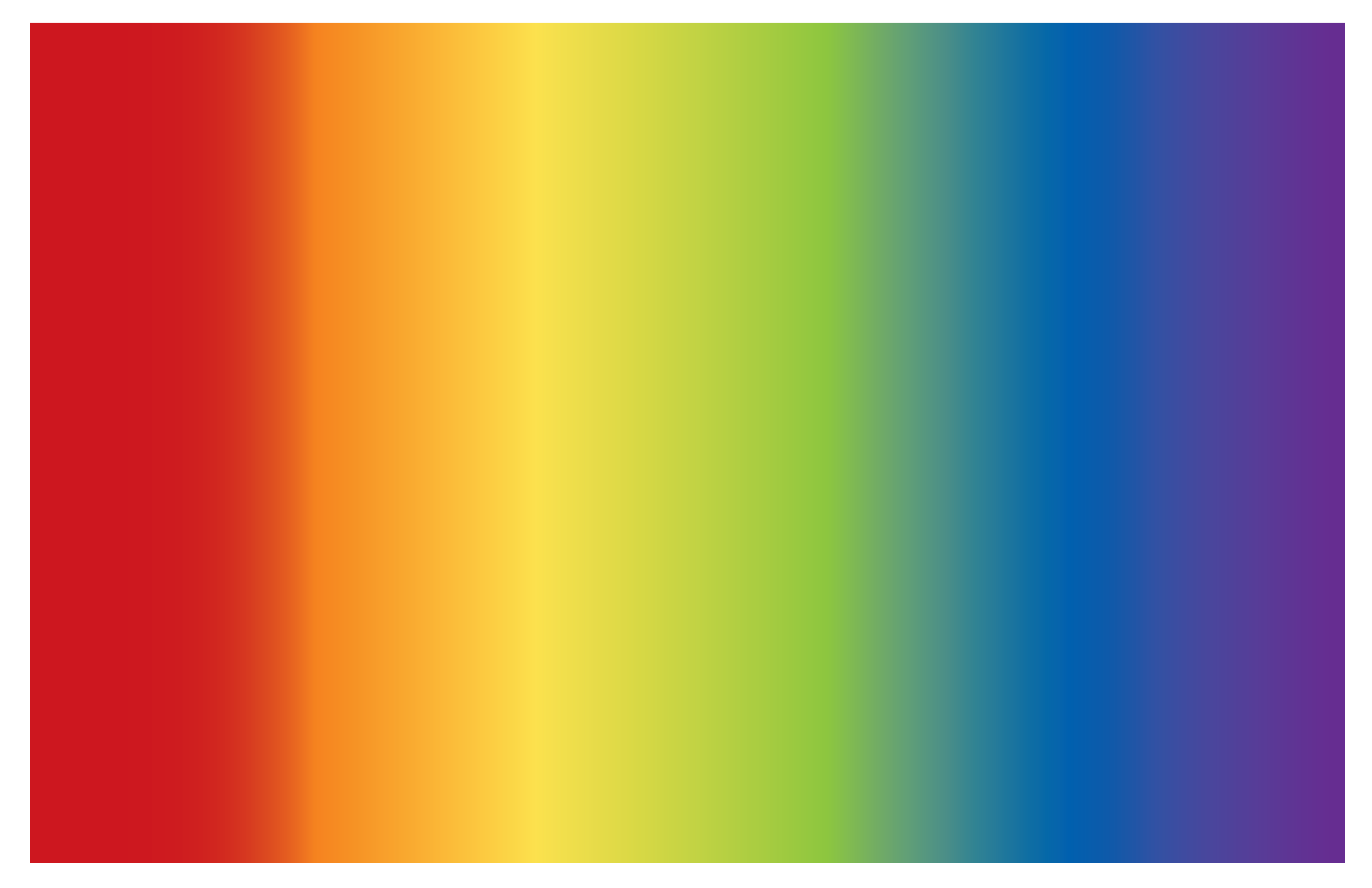 Connie Syharat, NSF IGE Graduate Researcher & Program Manager of CEE Include Program (NSF RED)
Lexi Hain, Assistant Professor in CEE  & Program Manager for NSF IGE Project
Timely Topics | October 12, 2023
Depression
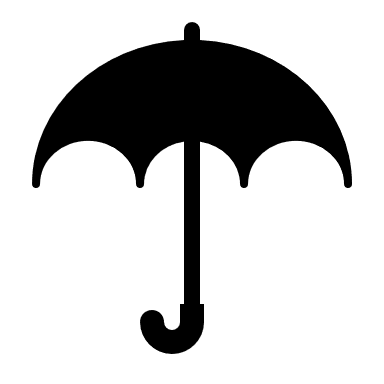 Neurodiversity
Anxiety
Dyscalculia
Neurodiversity is an umbrella term that includes a range of neurological variations.
Dyspraxia (DCD)
Dyslexia
ADHD
Autism (ASD)
Neurodiversity
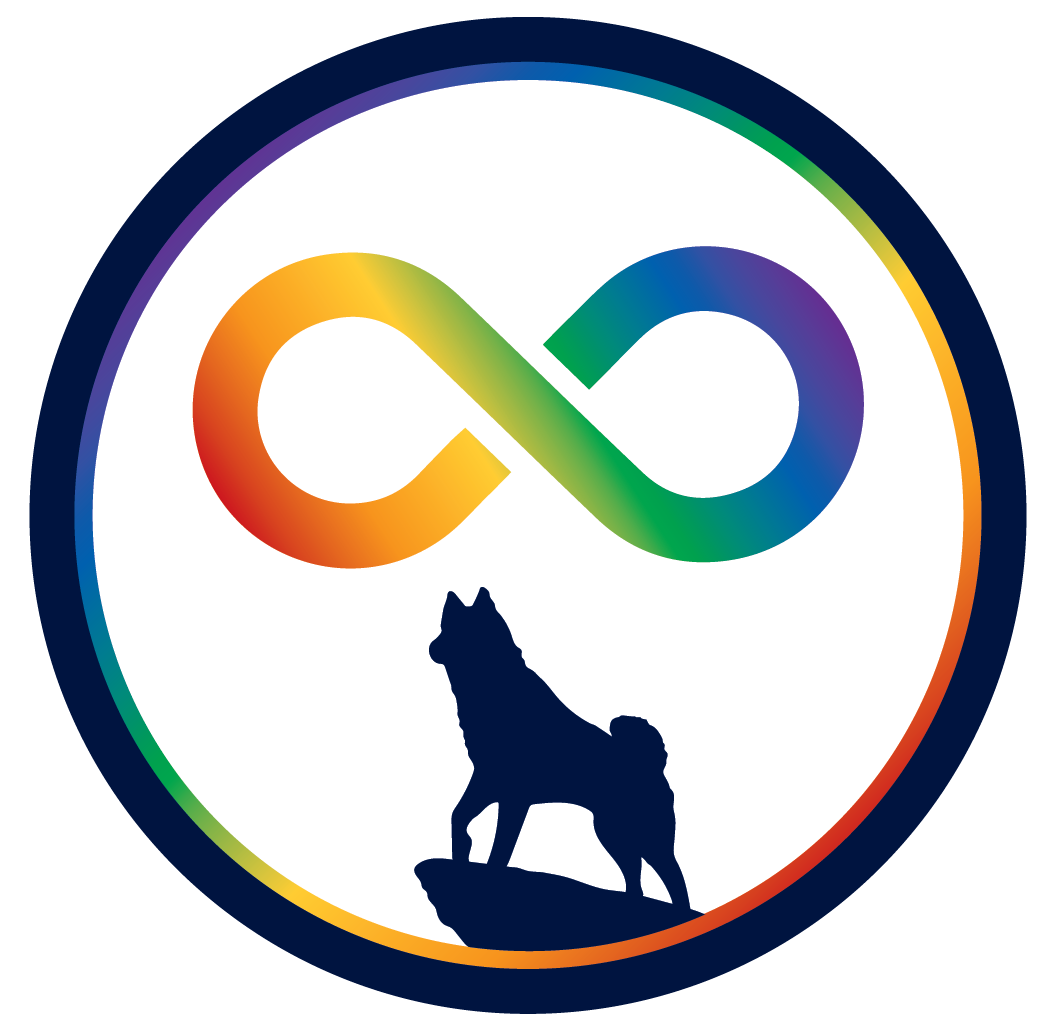 Sociability
Learning
Attention
Mood
[Speaker Notes: We use the term neurodiversity to mean the natural neurological variations in human populations. These variations in sociability, learning, attention, and mood often bring both unique strengths and challenges. Some of the strengths that have been associated with neurodiversity are creativity, visual-spatial skills, pattern identification, and systems thinking. By embracing neurodiversity, we hope to bring fresh, creative approaches to complex engineering problems.]
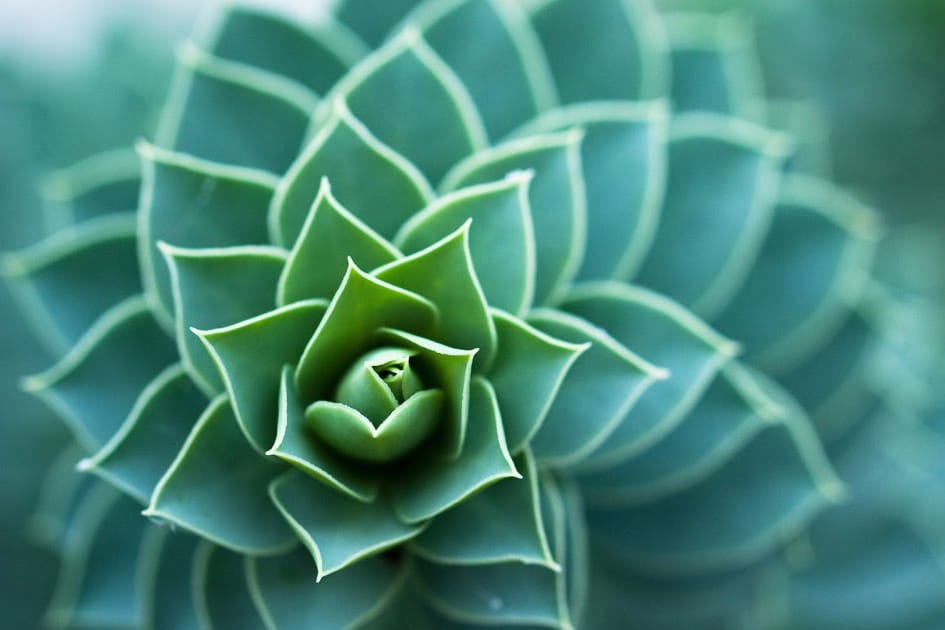 Neurodiversity: An Ecological Approach
Advisor-advisee relationship
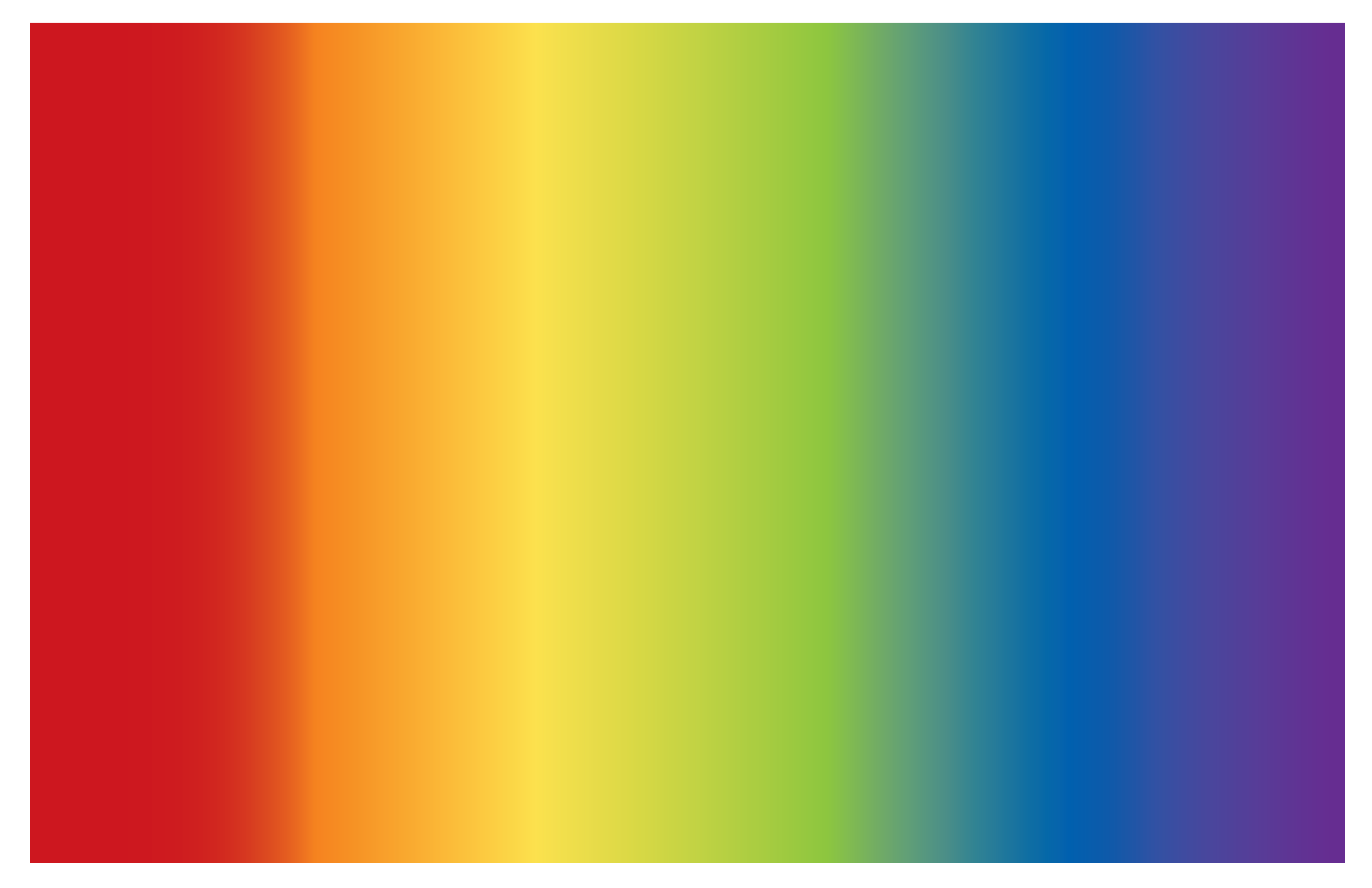 “I think it would be something that might be helpful to share with my advisor… And so, if you asked me this question two years ago, I would have said, Absolutely not. Don't tell anybody anything. I don't know how to stand up for myself. But… it would have been a lot easier, if at the beginning I was like, these are the things I need you to know about how I communicate and how I process information.”
communication
expectations
feedback
trust
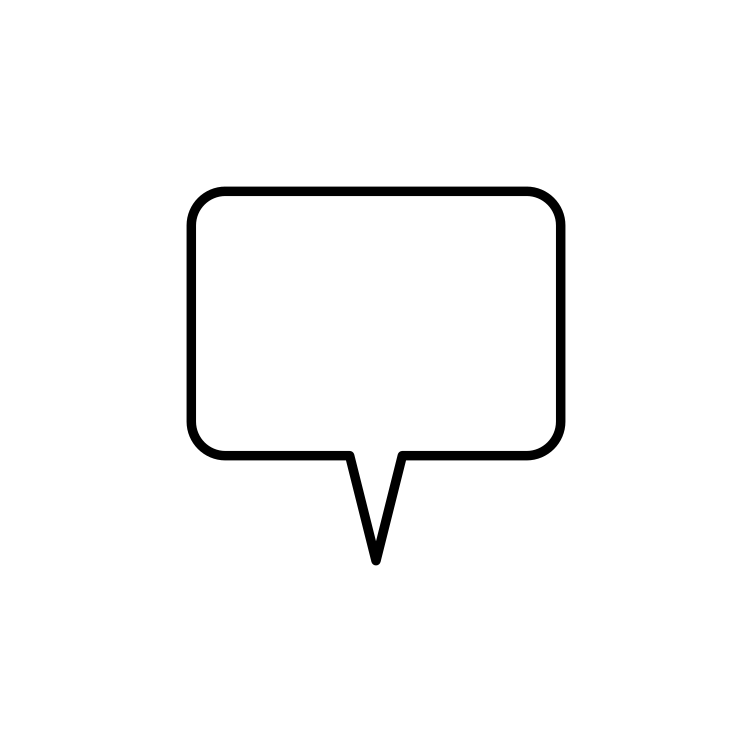 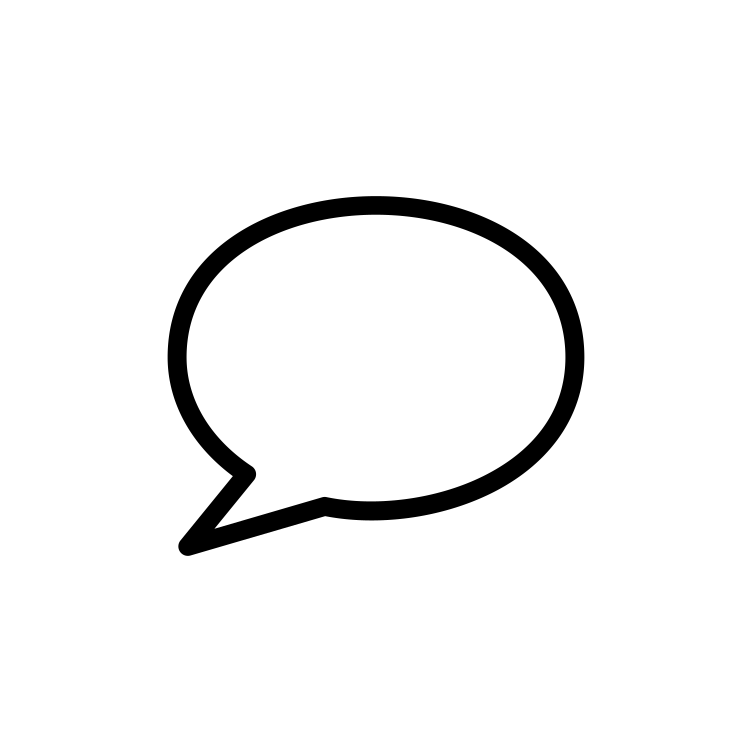 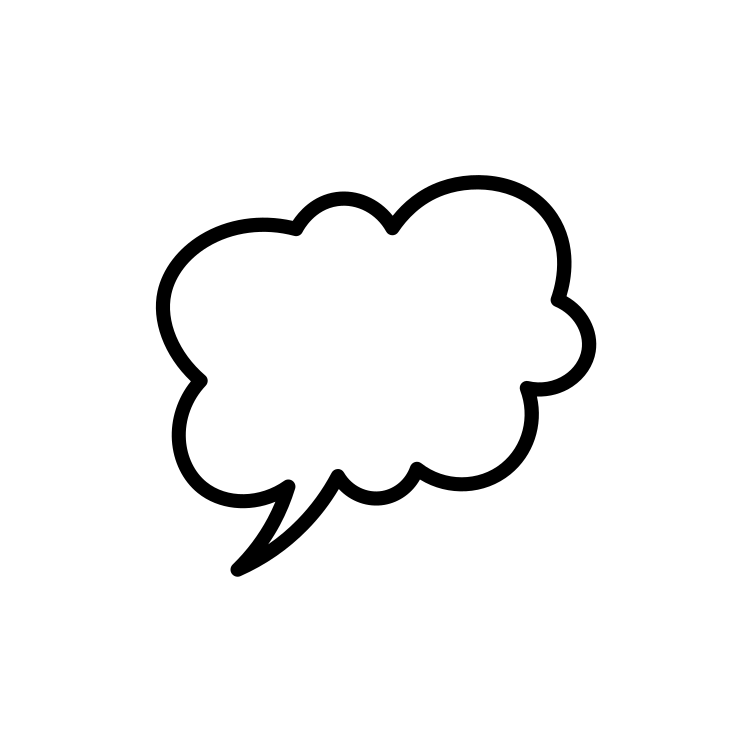 trust
“…there's not a lot of talking about our own experiences… right now, in my department, we’re … talking about how we can be a little bit more open community and a little bit … more comfortable space to talk about these things.”
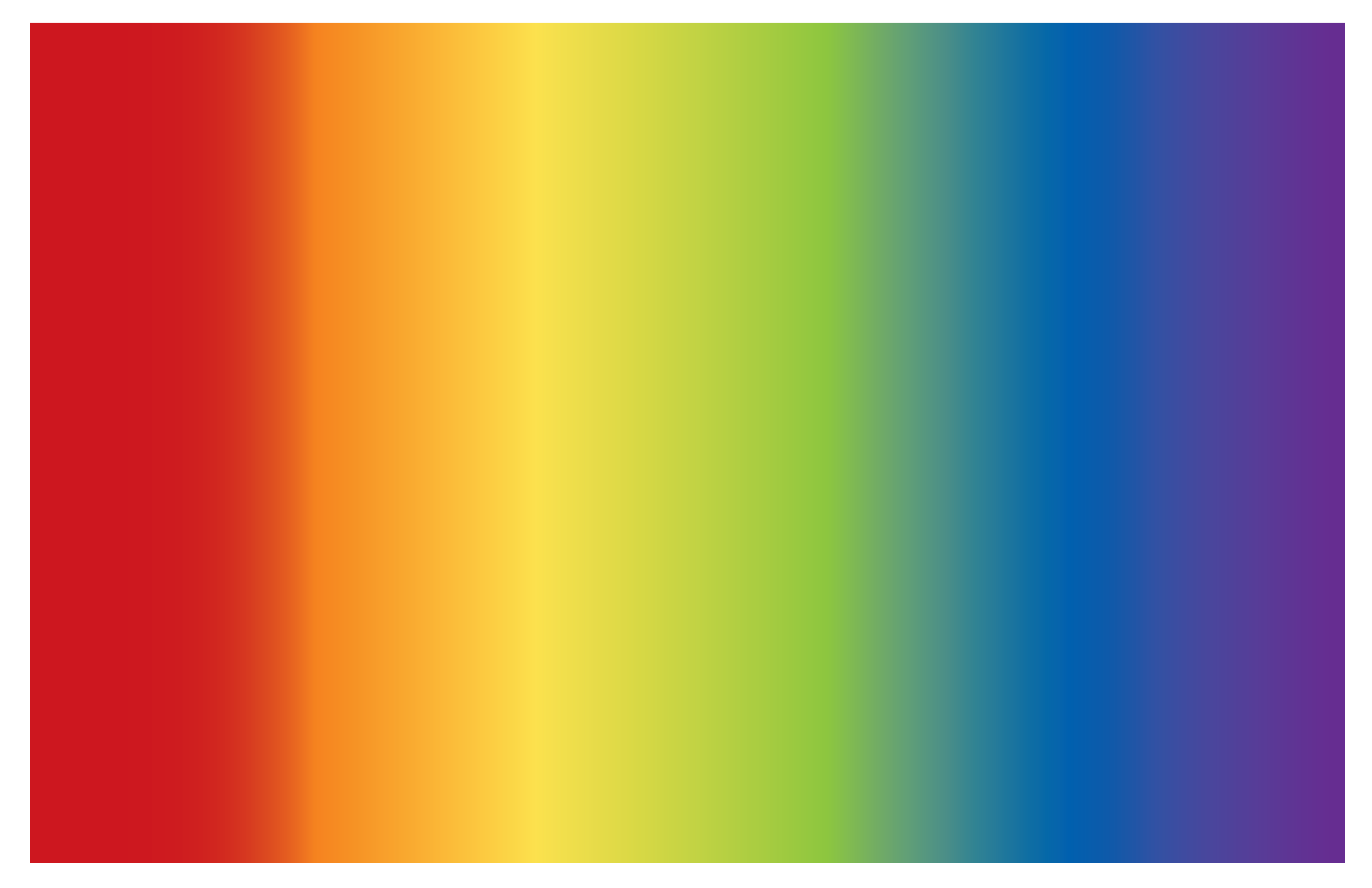 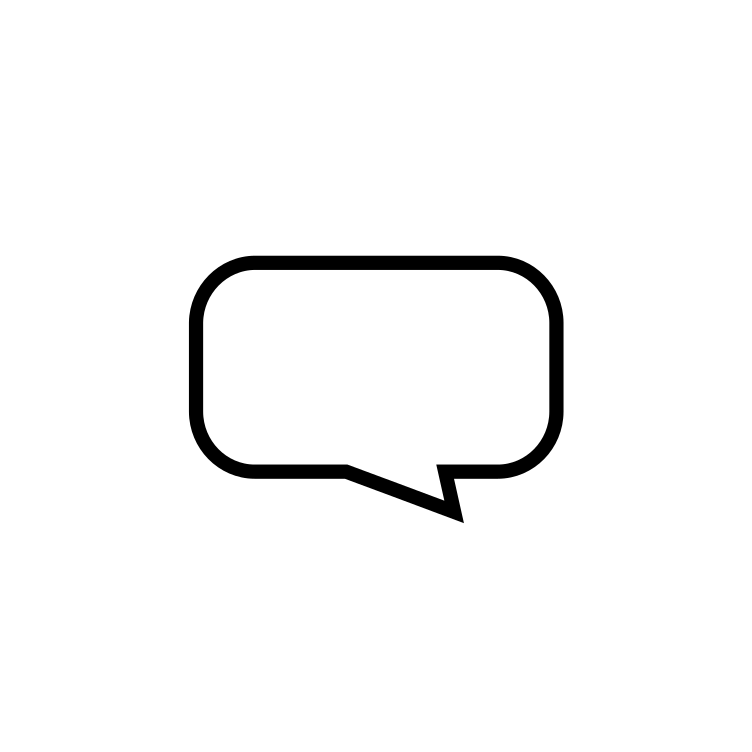 “… a piece of advice I give to someone … would be to not be afraid to talk to your advisor about, like, what works best for you. And how you think and how they can help you with that because they should be … your mentor. Not every advisor is good at that… I think you're doing both yourself and the advisor a disservice if you're not being honest with them about what you need.”
“I'm very lucky that my research area, I think, has the most supportive faculty members in it. So, I felt very comfortable going to my advisor and being like, hey, I need some extra time on this, oh, I'm struggling with this. And he's been really good on being just open and accommodating, which I think is great. I don't think that's true for everyone in the department.”
“I do this masking where I put on that I'm very together in front of her and I have all these plans, and my calendar is all marked, but then my day to day, I don't feel like that. So, revealing that side of me, is something that gives me anxiety.”
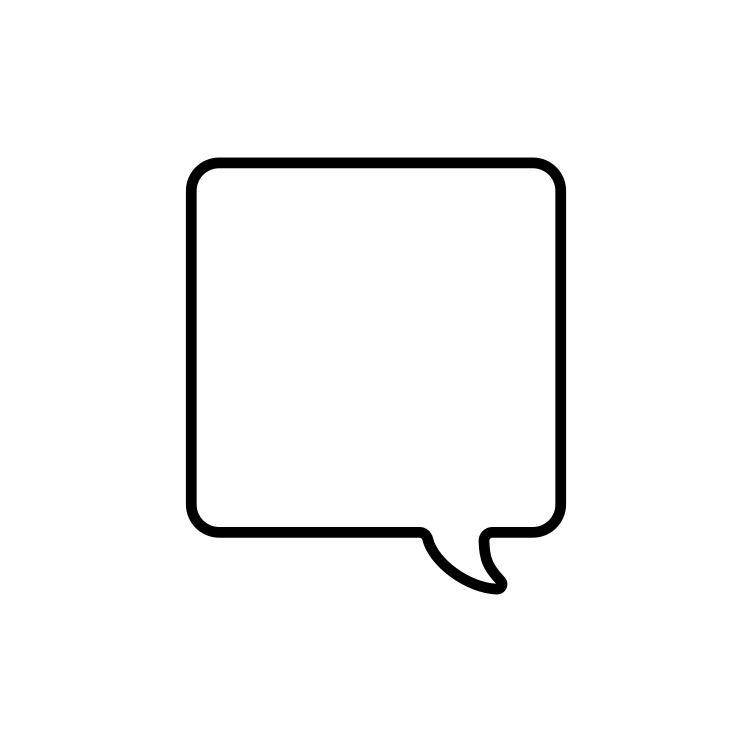 expectations
I'll have a meeting with my advisor. I'm like, Yeah, I get it… I know what you're saying. But then after the meeting, I'm like, what do I do? … so I've gotten in the habit of at the end of every meeting being like, okay, so, I should do XYZ. Like list out exactly what I should do. So it's totally clear for me because there's been so many times, and then you don't want to go back to them and be like, hey, I don't know what I'm supposed to be doing because they'll be like, Well, did you not just say you understood? …Did we not just meet and you said you got it?”
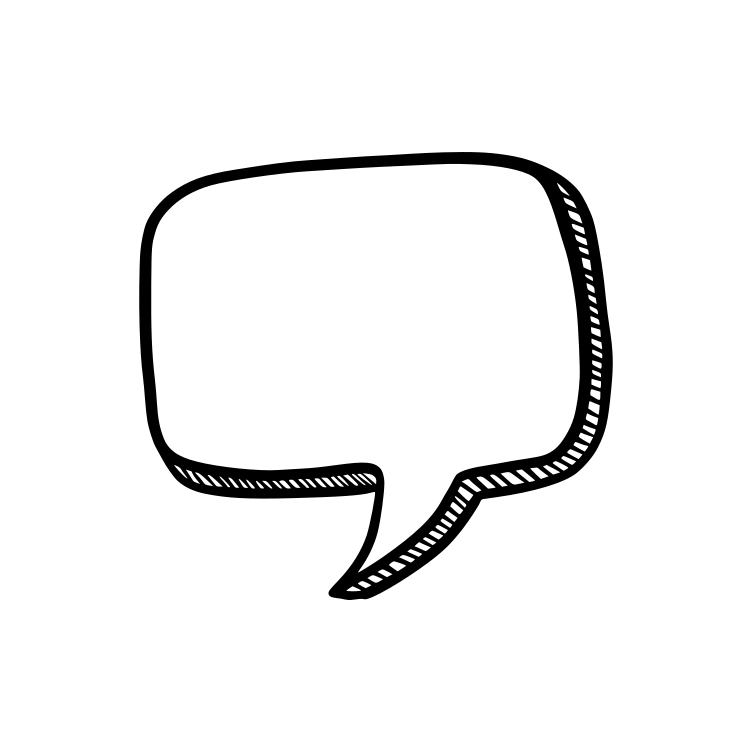 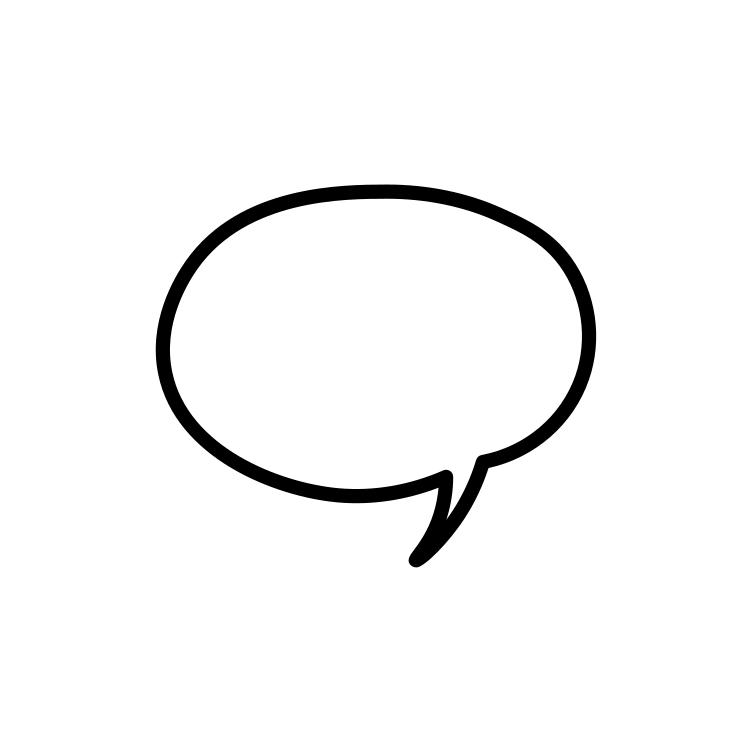 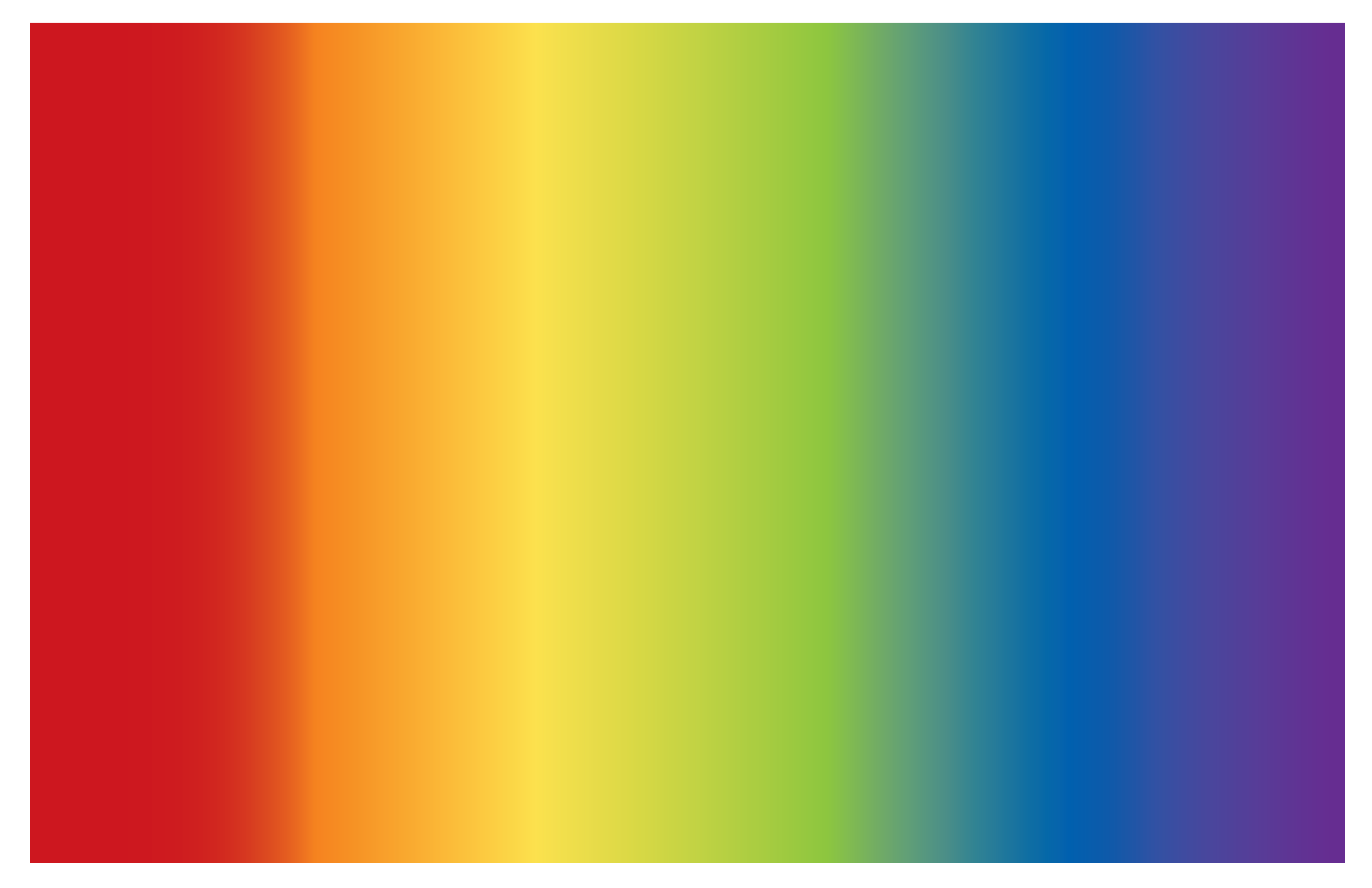 “… Not every advisor knows that people are different and can't just all work the same way. And then you know, maybe they don't care. Maybe they're just like, if you don't fit, you don't fit.”
I really like environments where I have really clear roles and things to do. And as a as a graduate student, there's nobody saying you need to do all of these things, you just have to know that you need to do them. And that might be remedied if I talked to my advisor more and was like, Hey, can you help me like structure the things that I should work on? But yeah, instead, I'm just often feeling like, there's a lot of things I need to do, but I don't know what they are.
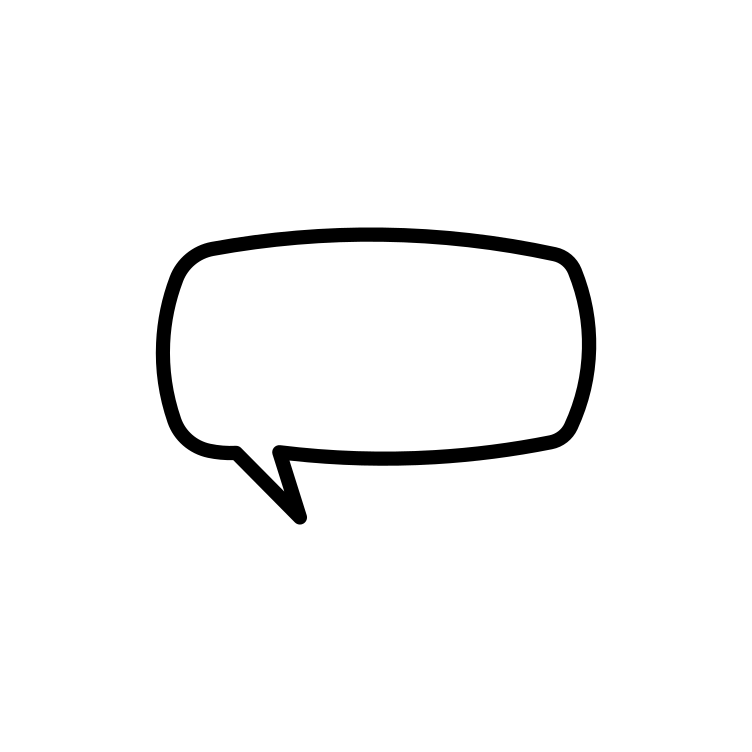 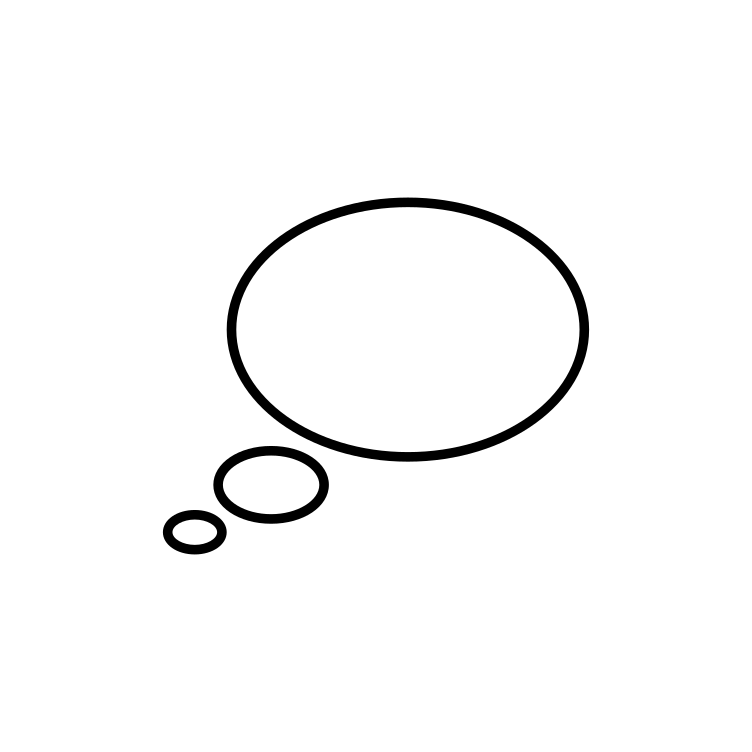 feedback
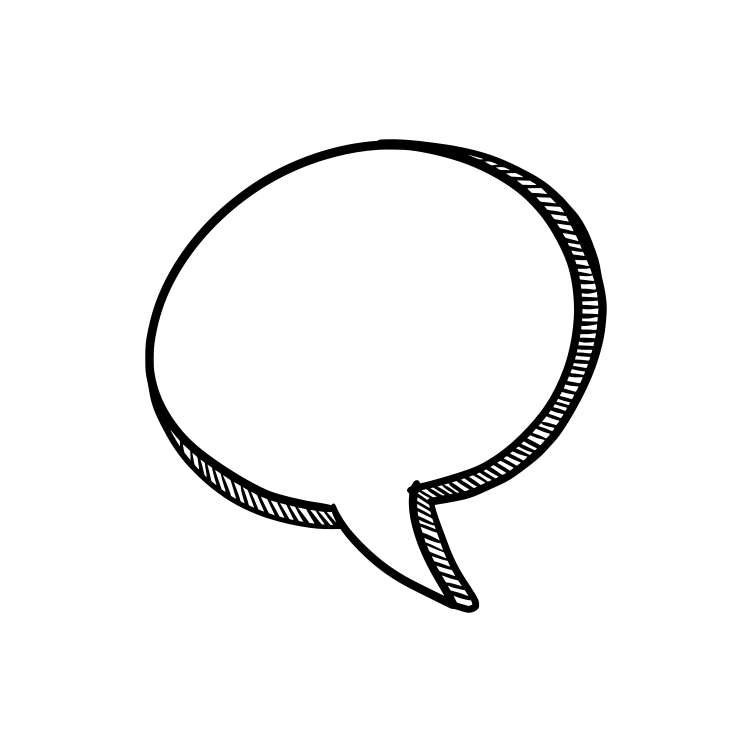 “…when I'm pretty visibly upset when I'm talking with my advisor, he gives… a lot of patience and a lot of positive encouragement and that just makes me feel a lot better. And so, I think that's a relevant example of...  how advisors can help.”
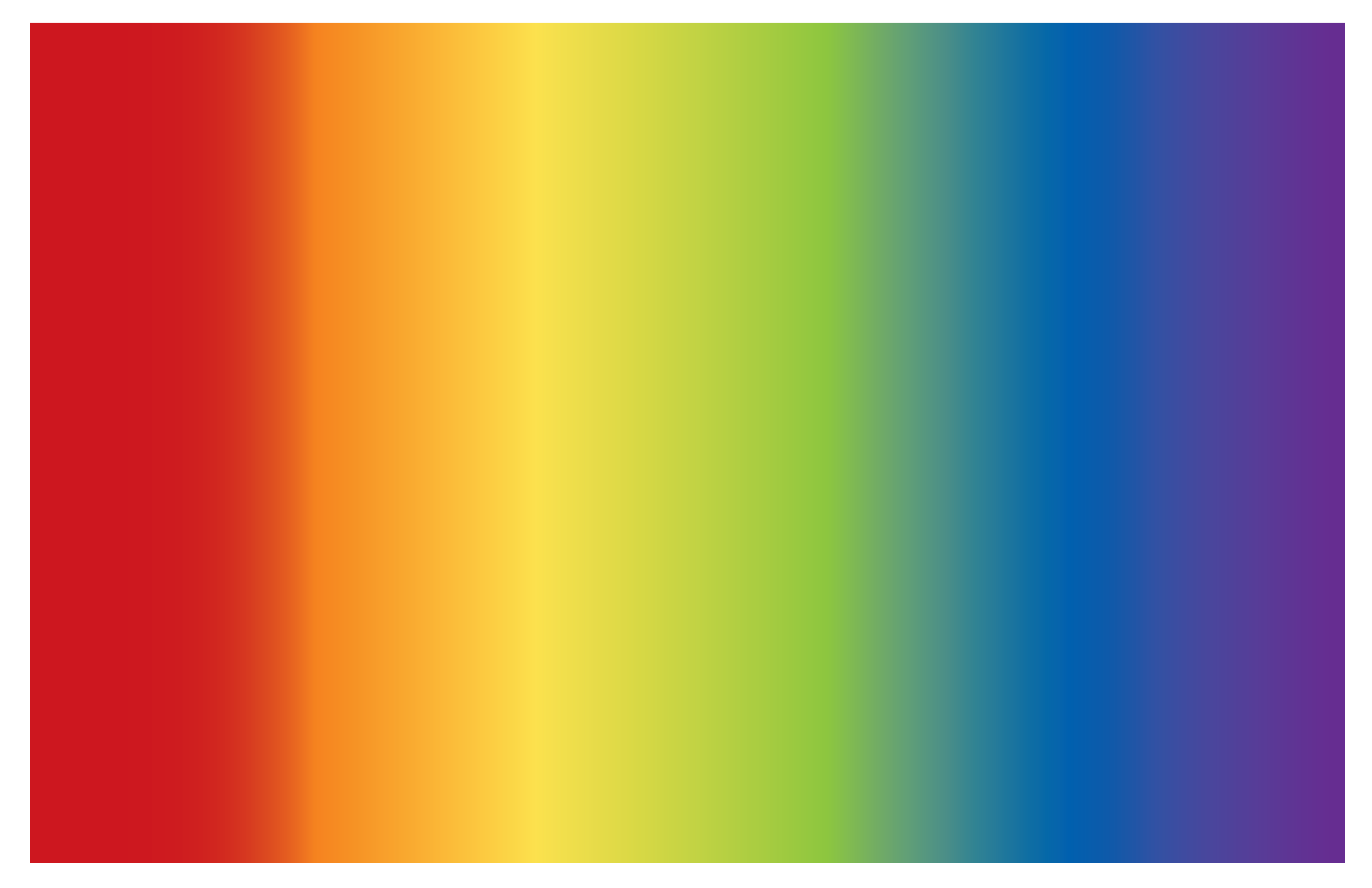 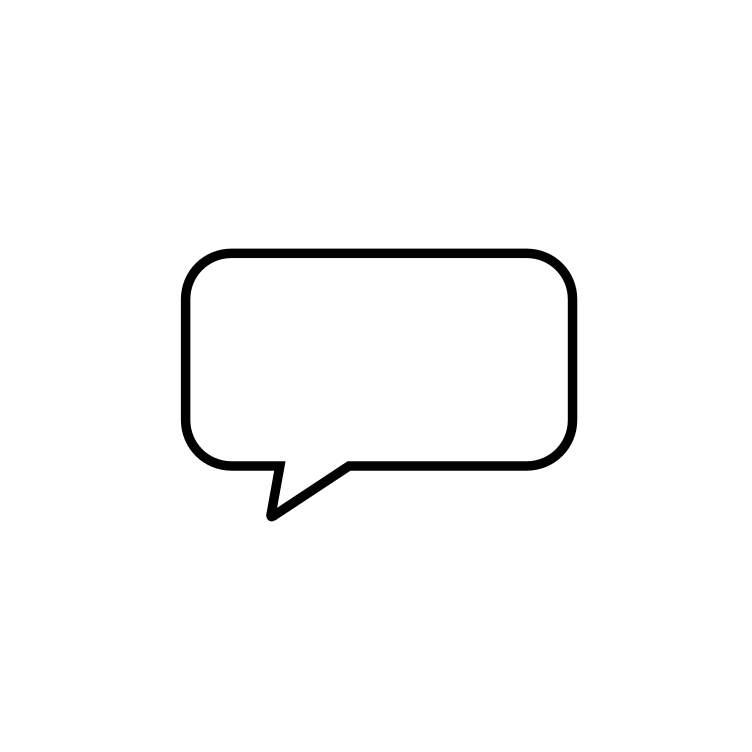 “I obviously struggled to take even really constructive criticism not personally… I think my advisor has softened on stuff to accommodate that. And that's been good. So, there's certainly just an issue of being able to get feedback in a timely enough manner, to keep a good flow of work and writing going.”
“…it's a relationship I haven't gotten used to. And so, I have this anxiety about trying to make it perfect, so that my advisor spends less time editing it… it's a different experience than I've ever had before graduate school with this one-on-one very intense editing writing process. And I think that's just added to my anxiety that - how much feedback, how much change. Like her seeing that first draft and just ripping it apart is something that's new, and anxiety-inducing.”
“I have a hard time with kind of ambiguous or indirect feedback…. I'm like, what does that mean? What are you looking for? … I have to clarify before I can even start, because I don't want to like start down a path and just assume what they mean.”
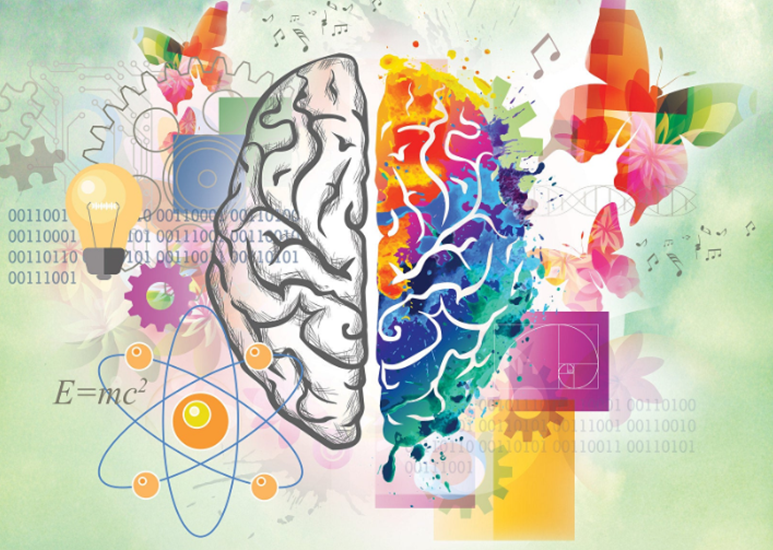 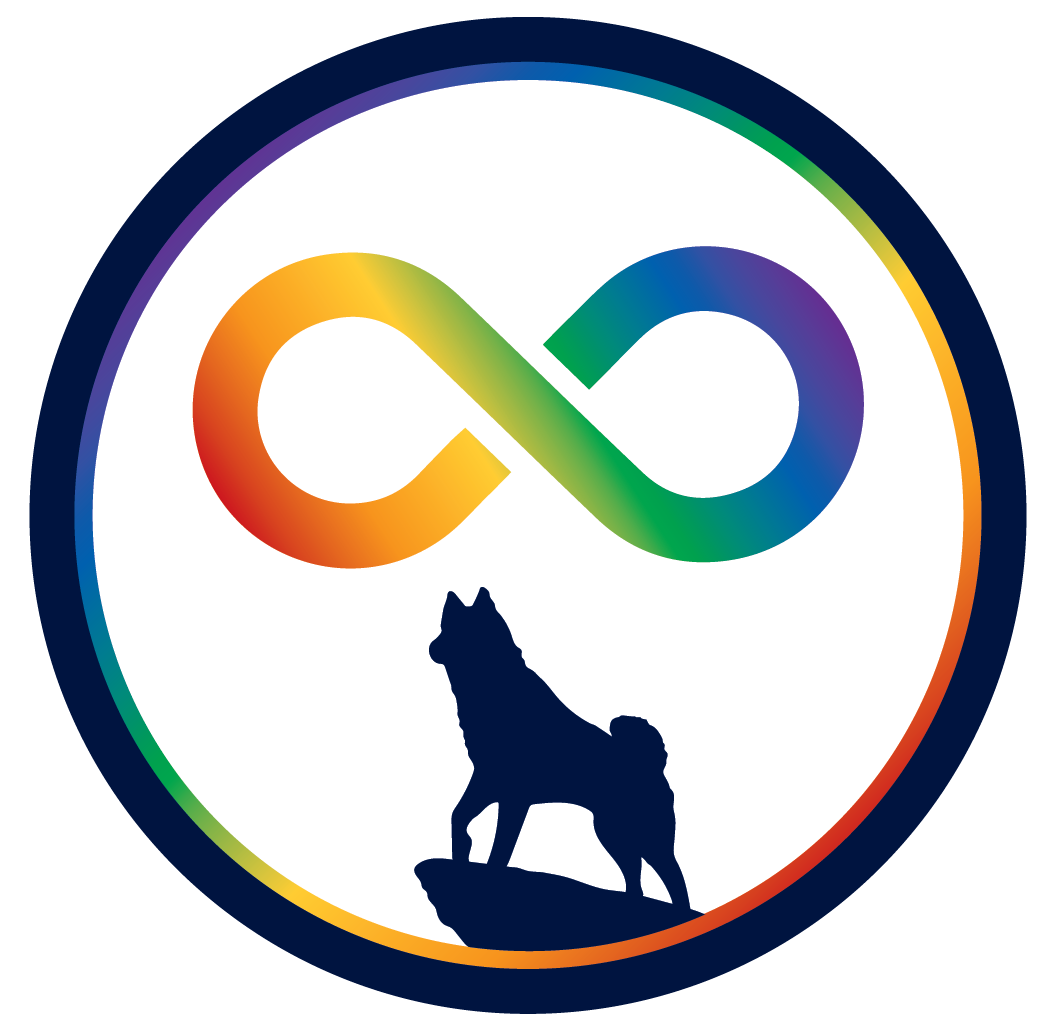 Thanks!
Questions?